GOES Status
Steve Superczynski, GOES-R User Services Coordinator
Matt Seybold, Elizabeth Kline, Tom Feroli, Nick Carrasco, Randy Race, Sherrie Morris


Joint GRB-HRIT/EMWIN User Group Meeting  -  October 24, 2023
Current GOES Constellation & GOES-U Post-Launch Test (PLT) Phase
Standby
GOES-17
104.7°W
GOES-East
GOES-16
75.2°W
GOES-West
GOES-18
137.0°W
Co-Standby
GOES-14
108.2°W
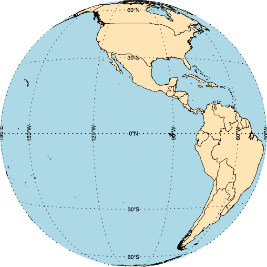 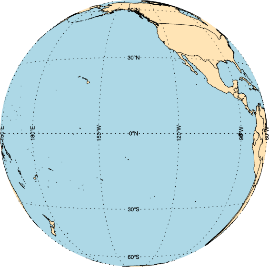 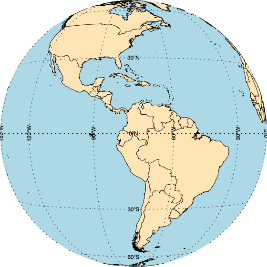 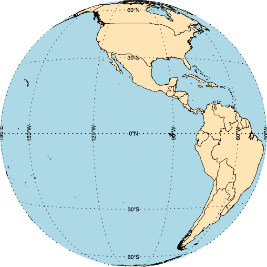 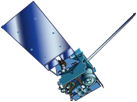 Current
As of
10/20/2023
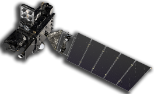 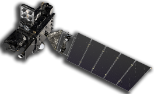 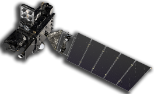 Standby
GOES-17
104.7°W
GOES-East
GOES-16
75.2°W
Checkout
GOES-U/19
89.5° West
GOES-West
GOES-18
137.0°W
Co-Standby
GOES-14
108.2°W
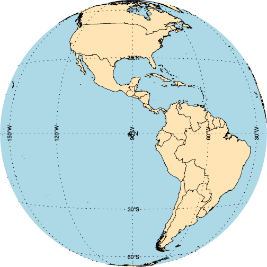 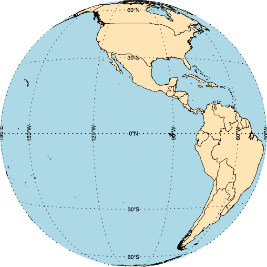 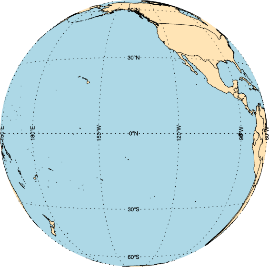 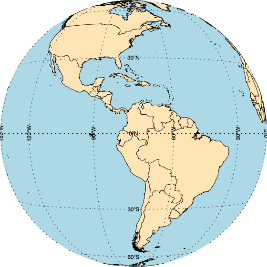 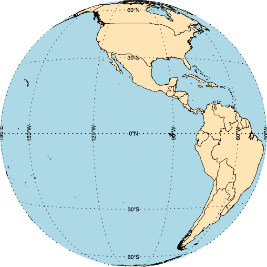 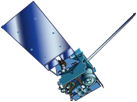 GOES-U
PLT
(Post-Launch Test Phase)
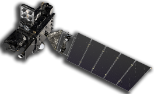 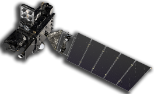 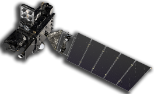 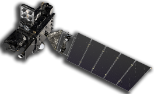 Current constellation diagram satellite roles are effective October 23, 2023
For a GOES-16/18 (East/West) anomaly, GOES-17 will be activated.  If it is a warm season for the GOES-17 ABI loop heat pipe anomaly then GOES-14 will also be activated in series after GOES-17
Field users leveraging smaller antennas (~5m) will not be able to simultaneously downlink GOES-17 GRB and GOES-14 GVAR due to interference because GRB will dominate the signal
Post-PLT notional plan is for GOES-19 to replace GOES-16 at GOES-East
Post-PLT destination of GOES-14/17/16 is currently in discussion (fuel & continuity with GeoXO in 2032 are among considerations), but will be decided and publicized in January 2024
GOES-17 checkout of spacecraft, instrument, and product generation will occur January 16-26, 2024, so GRB users may test their client-side data receipt and processing
2
October 24, 2023
Ver: 10/23/23  M. Seybold
GOES-17 ABI Domains for Standby Operations
West Standby (105W)
If GOES-16 (East) anomaly, then GOES-17 to use default GOES-16 MDS locations
If GOES-18 (West) anomaly, then GOES-17 to use Pacific default MDS location and a modified Alaska MDS location (adjusted from 56N 150W)
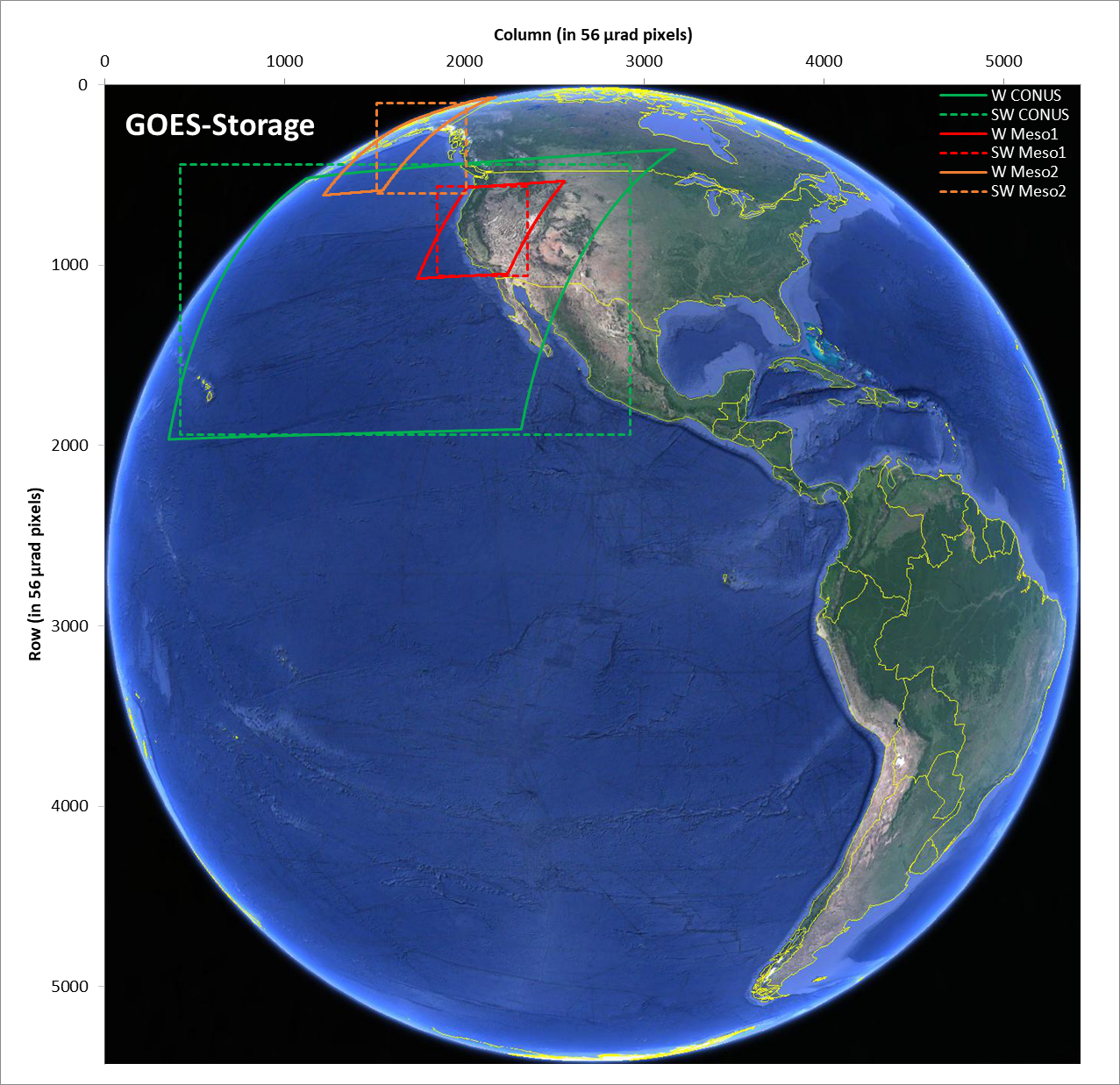 Current
Solid lines are Primary (West/East) view
Dashed lines are Standby (Storage) view
East Standby (105W)
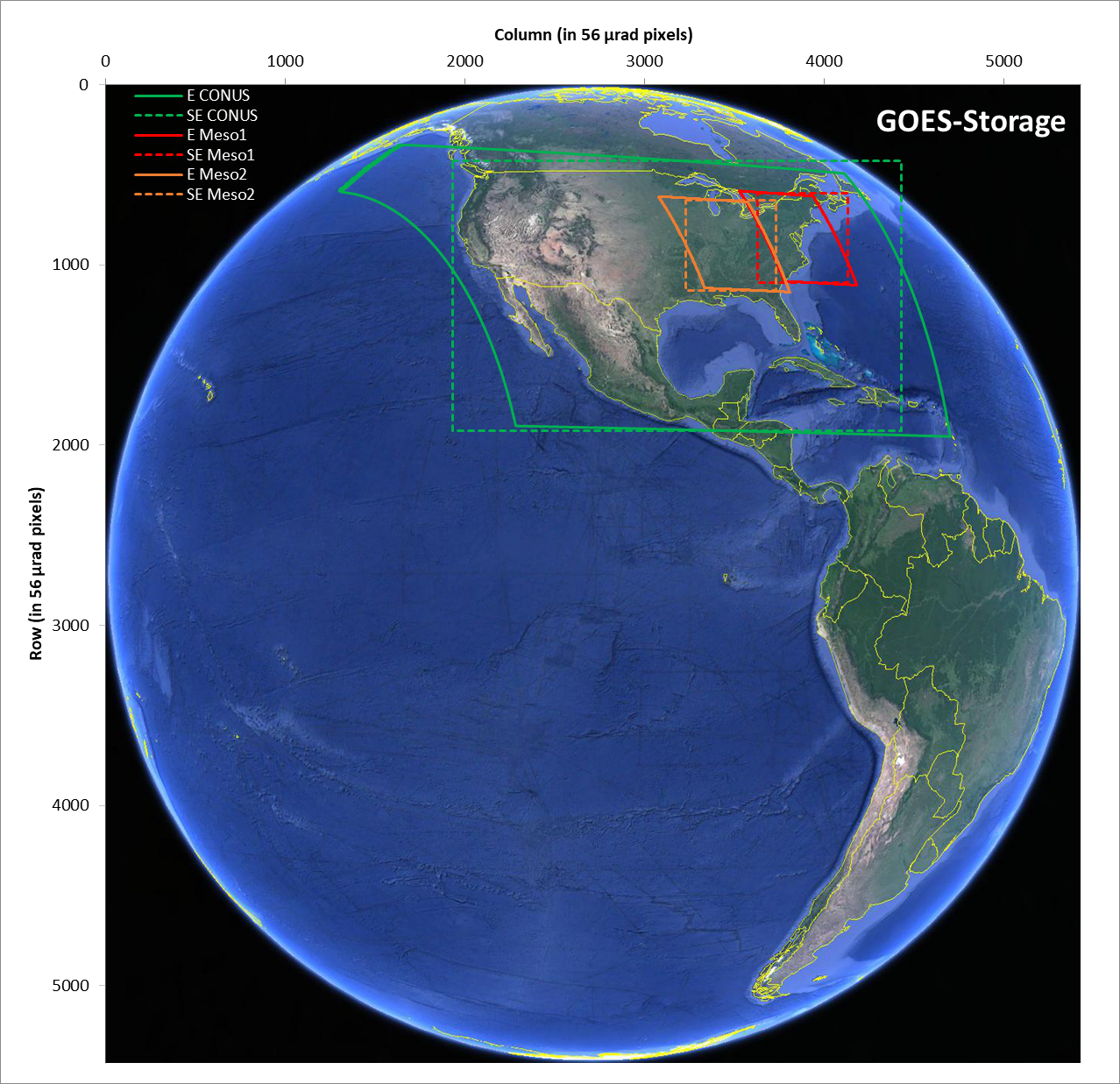 3
October 24, 2023
Ver: 10/20/23  R. Race
GOES-18 L1b Science Product Validation Status
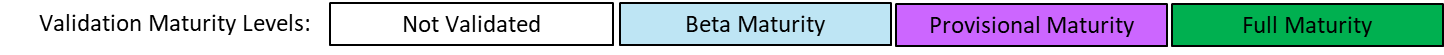 4
October 24, 2023
Ver: 9/27/23  E. Kline
GOES-R Ground Segment Product Portfolio
Legend:  * Enterprise Algorithm

Some products also delivered via HRIT/EMWIN and GNC-A
5
October 24, 2023
noaasis.noaa.gov
Remaining GOES-16/17/18 L2+ Enterprise Algorithms
Legend:	* Enterprise Algorithm with GOES-17 LHP mitigation		^ NOAT Funded Algorithm		   # New Product to PDA
	% Enterprise Algorithm without LHP mitigation		& Enables Provisional
noaasis.noaa.gov
6
October 24, 2023
Ver: 10/23/23  T. Feroli
Science Products Training
GOES-R DataJam (https://goesrdatajam.sched.com/):  October 2023
Over 50 undergraduate and graduate students registered for the virtual competition to showcase their best use of GOES-R Series data




AGU:  December 11-15, 2023 
Session: Accessing and Using Satellite Data and Products in the Cloud
AMS Annual Meeting:  January 28 – February 1, 2024
Short Course Sunday, January 28: GOES-R and JPSS Satellite Data and Tools Available in the Cloud

NOAA/WMO RA III Satellite Application Workshop hosted by Dirección de Meteorología e Hidrología (DMH) Paraguay:  June 2024, Spanish, virtual

NOAA/WMO RA III Satellite Applications Nowcasting Workshop, partner with University of São Paulo, Brazil and Universidad de Buenos Aires, Argentina, English, hybrid
Pods of in-person at each university, others virtual
Oct 2-3:  Trainer Office Hours – Q&A with trainers on background  info and coding 
	Oct 6:  Scoping Day – team leads propose project ideas and recruit team members
	Oct 13-26:  Competition – teams have two weeks to come up with a solution
	Oct 27:  Presentation Day – teams present results to judges
	Nov 8:  Awards Ceremony
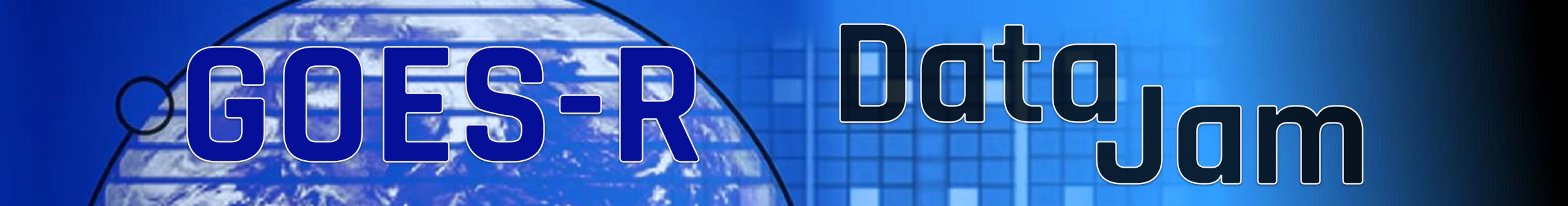 7
October 24, 2023
Ver: 10/3/23  S. Morris
stephen.superczynski@noaa.govmatthew.seybold@noaa.govelizabeth.kline@noaa.govthomas.feroli@noaa.govhector.n.carrasco@noaa.govsherrie.morris@noaa.gov
8
October 24, 2023